EUMETSAT satellites
METOP-B (98.7° incl.)
METOP-A (98.7° incl.)
JASON-2 (66° incl.)
JASON-3
EUMETSAT POLAR SYSTEM
OCEAN SURFACE TOPOGRAPHY
EUMETSAT POLAR SYSTEM
OCEAN SURFACE TOPOGRAPHY
In orbit at 817 km altitude, the primary operational satellite of the EUMETSAT Polar System (EPS).
In nominal mid-morning sun synchronous orbit at 817km altitude ,as part of the EUMETSAT Polar System (EPS) .
In nominal non-synchronous low Earth orbit at 1,336km altitude, in support of the Ocean Surface Topography Mission.
Same orbit as JASON-2. Flying 80 seconds behind JASON-2 during commissioning for cal purposes
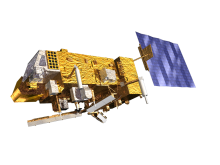 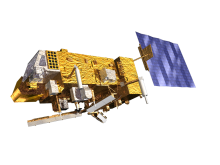 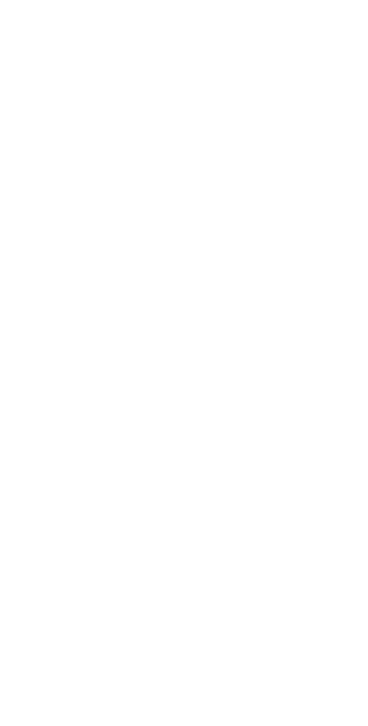 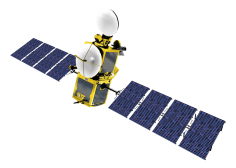 METOP-A
METOP-B
JASON-2
SENTINEL-3A
METEOSAT-9 (9.5° E)
METEOSAT-10 (0°)
ALTIMETRY, SEA SURFACE AND OCEAN COLOR
METEOSAT FULL DISC IMAGERY
RAPID SCANNING SERVICE (RSS)
Positioned at 0°  supporting the prime Meteosat full disc imagery service over the European continent, Africa and parts of the Atlantic and Indian oceans.
Provides the Rapid Scanning Service (RSS) delivering  more frequent images every five minutes over parts of Europe, Africa and the adjacent seas.
In nominal mid-morning sun synchronous orbit at 814 km altitude, 98.6° inc
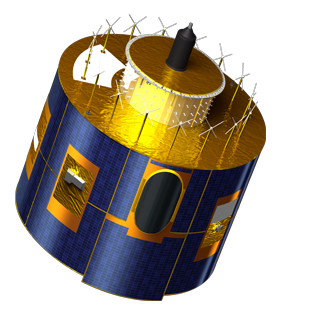 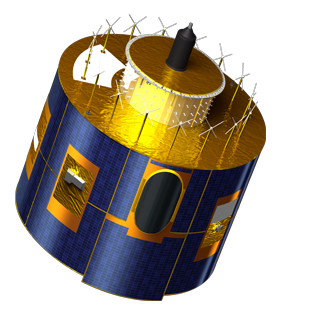 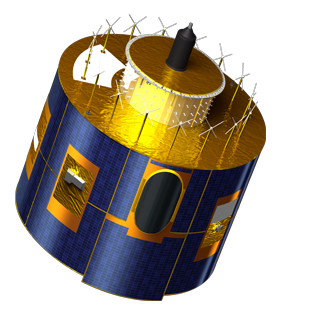 METEOSAT-8 (3.5° E)
METEOSAT-7 (57.5°E)
BACKUP SERVICE
INDIAN OCEAN DATA COVERAGE
Serves as a back-up to both the Meteosat-9 and  -10 spacecraft for full disc imagery and rapid scanning.
Operated in support of the Indian Ocean Data Coverage (IODC) mission, bridging an observational gap in this region.
METEOSAT-10
METEOSAT-9
METEOSAT-8
Commissioning Phase
Meteosat Third Generation  -  MTG-I and MTG-SGeostationary Orbit
Imagery mission implemented by a two-satellite MTG-I system:
Full disc imagery every 10 minutes in 16 spectral bands
Fast imaging of European weather every 2.5 minutes
new Lightning Imager (LI)

Hyperspectral infrared (IRS) sounding mission implemented by MTG-S :
3D mapping of water vapour, temperature, O3 every 1 hour
Air quality monitoring and atmospheric chemistry in synergy with GMES Sentinel-4 Ultraviolet Visible
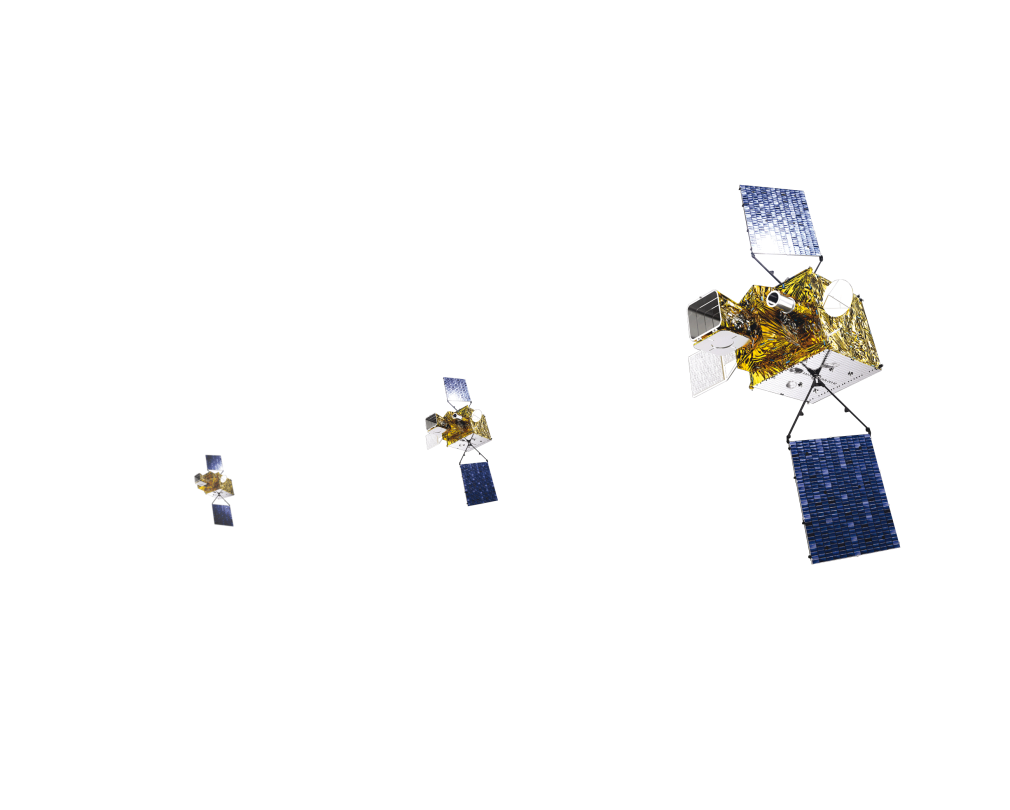 Launching from 2020
Copernicus Space ComponentSix Families of Sentinel Satellites/Instruments
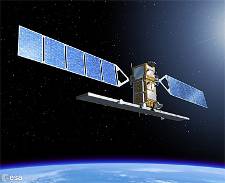 Sentinel-1 Satellites  	EDRS
Radar imaging all weather, day/night applications
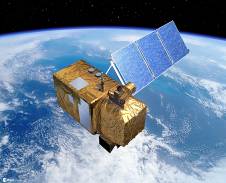 Sentinel-2 Satellites  	EDRS
Optical imaging land applications: urban, forest, agriculture
Sentinel-3 Satellites 
Sentinel-6 Satellites (Jason CS)
Ocean and global land monitoring, high precision ocean altimetry
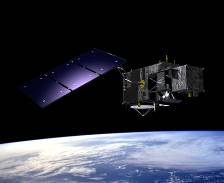 Sentinel-4 Instruments  (onboard MTG  -  geostationary)
Sentinel-5 Instruments  (onboard Metop SG  -  polar orbit)  DB 
Atmosphere composition monitoring
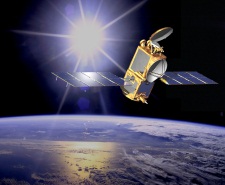 EDRS:  ESA Data Relay Satellite,   DB:  Direct Broadcast
[Speaker Notes: A custom-built, comprehensive, cutting-edge Earth Observation system, that puts EU in class of its own 
Satellites and types of images are mutually reinforcing, idem for space- and in-situ data. 
A key difference between different Sentinels is their orbits, allowing for different types of observations and revisit times of an inidividual spot on the globe.]
Sea Surface Temperature by Sentinel-3A (SLSTR)
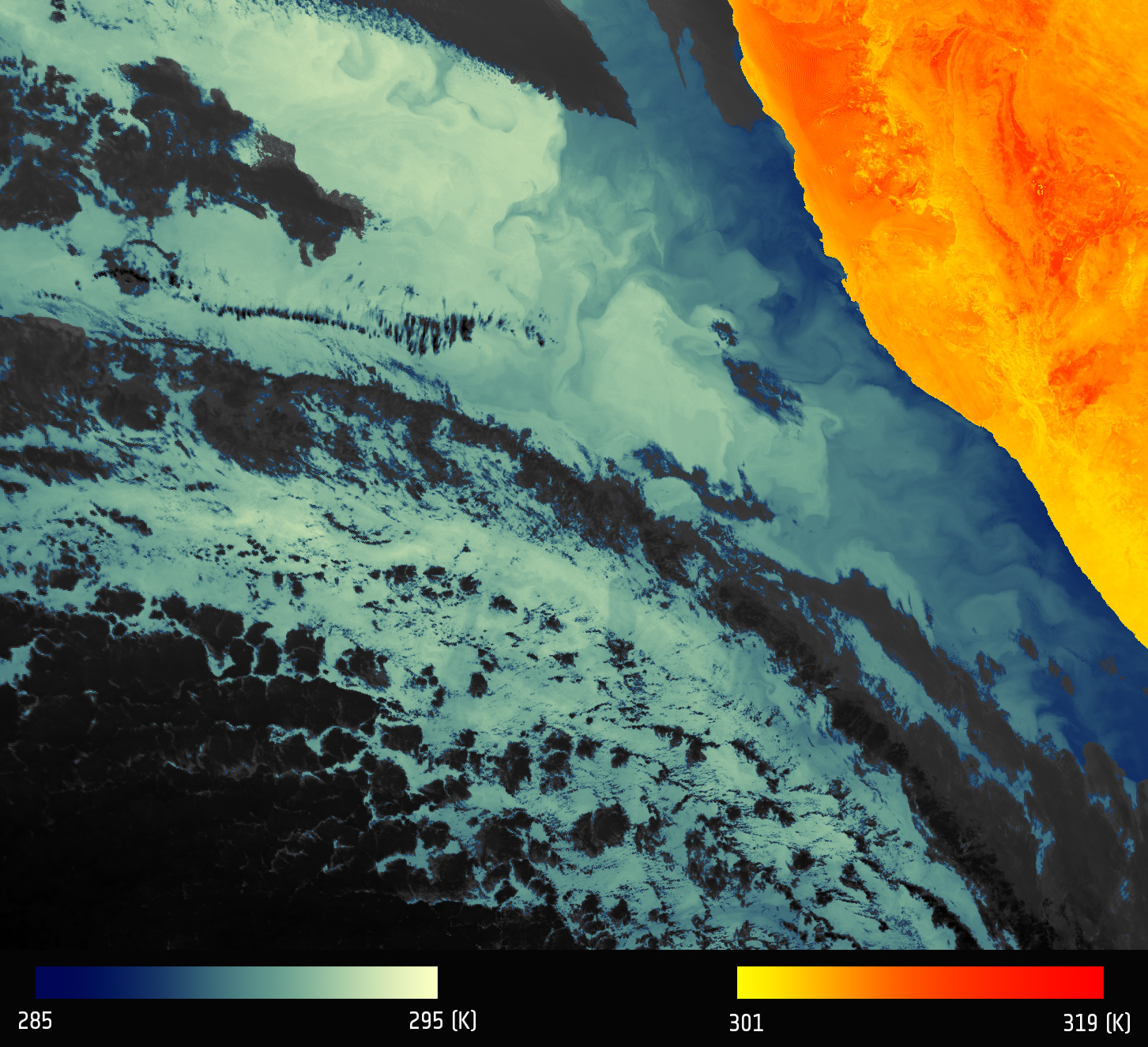 SLSTR (Sea and Land Surface Temperature) measuring energy radiating from the Earth’s surface in nine spectral bands.

The first image came from its optical channel 

The Namibian land surface is shown in red–orange colors, corresponding to a temperature range 301–319 K. The blue colors over the ocean correspond to a temperature range of 285–295 K. The black areas correspond to clouds, which are opaque to thermal-infrared radiation and so prevent a view of the ocean or land surface.

Sea surface temperature data is used as input for weather and ocean forecasting, to observe and monitor ocean current systems and ocean fronts, eddies, upwelling areas, marine ecosystems and the development of large scale El Niño/La Niña events.
First image
06 April 2016
[Speaker Notes: Sentinel-3A was launch on February 16 2016]
Metop Second Generation  -  the Missions
Primary mission: further improvement of observational inputs to Numerical Weather Prediction models

Significant improvements of other applications 
Nowcasting at high latitudes 
Marine meteorology and operational oceanography 
Operational hydrology
Air quality monitoring
Climate monitoring
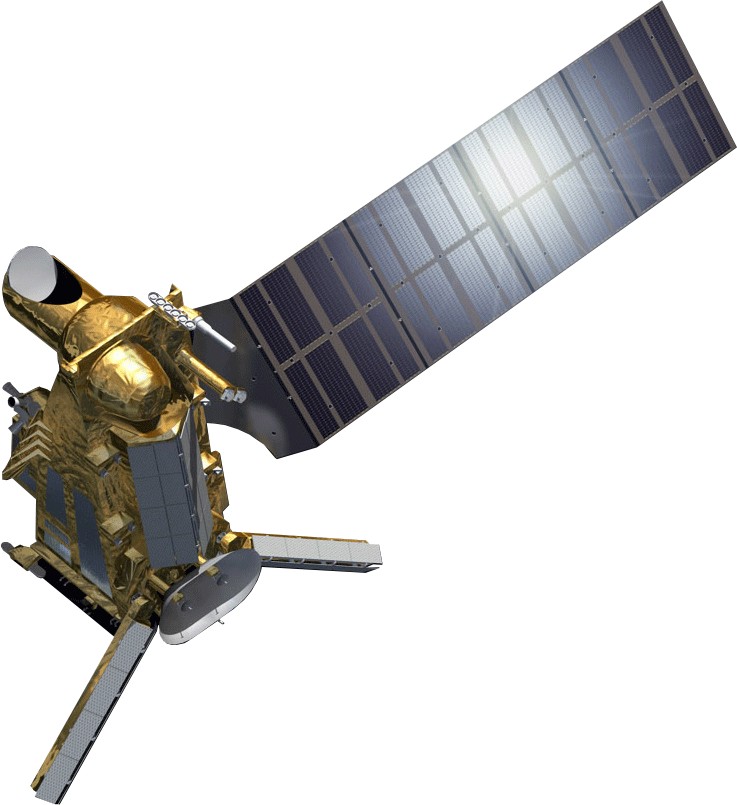 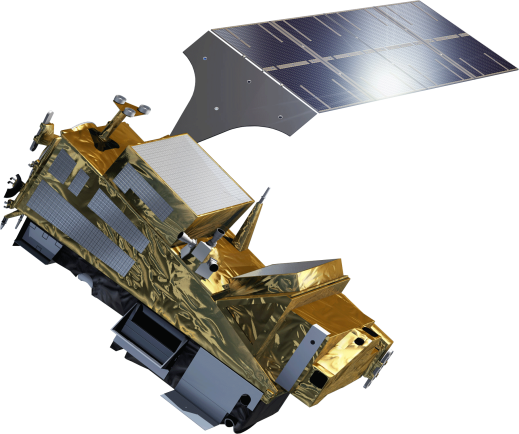 Metop Second Generation  -  the Satellites
Two-satellite system in polar orbit: 
Metop-SG A: optical imagery and sounding mission
Metop-SG B: microwave imaging mission
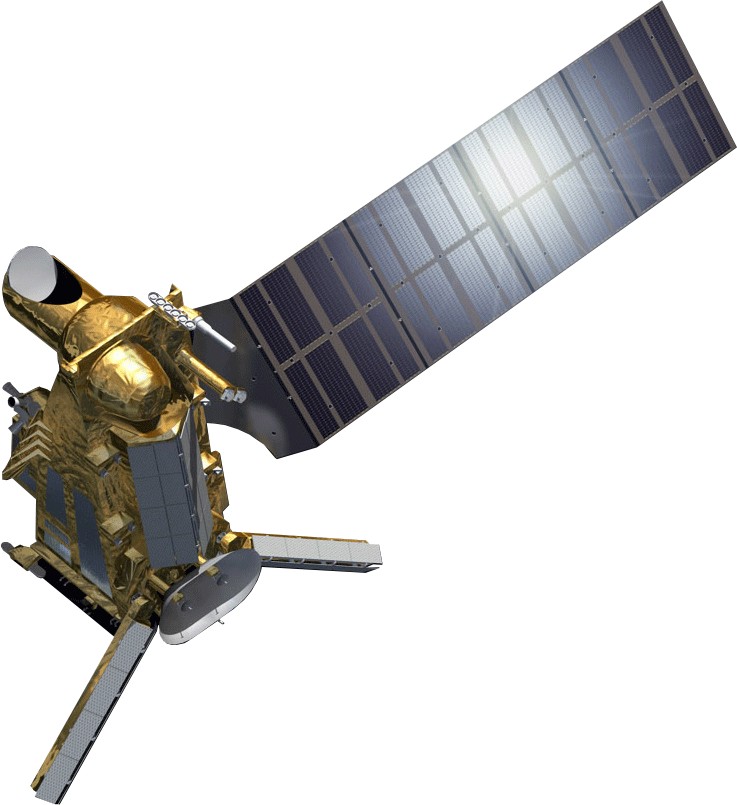 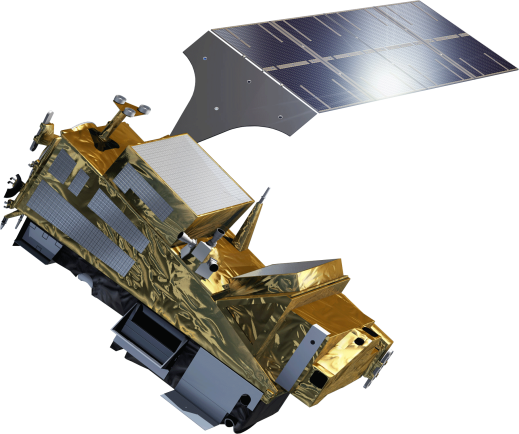 Launching from 2021
EPS-SG Direct Broadcast Key Parameters
The parameter G/T is the main driver for the Reception Station Performance Requirements. For EPS-SG, the plan is to match the NPP requirement;
The G/T depends on the full chain of equipment including antenna dish quality and size, antenna tracking performance, feed, LNA, cabling, etc;
With good quality equipment, the required G/T can be achieved with a  2.4m antenna dish. To add additional margins for severe weather conditions and to mitigate potential local RF interference, a larger dish size may be chosen.
Slide: 7
EPS-SG Products Processing Software
EUMETSAT and partners responsible for implementation of L1/L2 processing software used at EUMETSAT Headquarters in Darmstadt to generate EPS-SG mission products in NRT.

L1 software for selected EPS-SG instruments later on adapted by the EUMETSAT SAFs (including NWP SAF) for execution in local mission context / provision to local user.

To support future use in local mission context, design drivers for L1 software development:

Highly modular design
Clear separation between common libraries, COTS and algorithms
Portability to multiple computing platforms (HW/OS)
Testing on commonly available platform (x86/64bits Linux kernel)
Metop-SG Observation missions
Hyper-spectral infrared sounding: IASI-NG
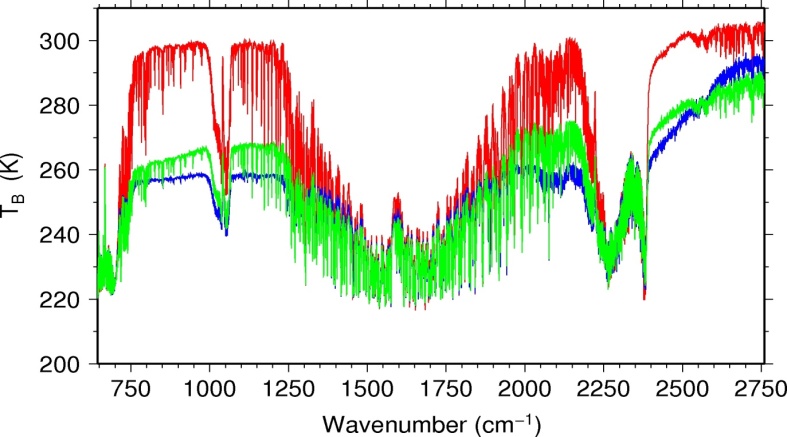 Objectives
Temperature/humidity profile at high vertical resolution
Clouds,  trace gases (O3, CO, CH4, CO2,...)
Sea/land/ice surface temperature
Aerosols, Volcanic Ash 

Implementation
Development of Fourier Transform Spectrometer IASI-NG by CNES
Key performances  
spectral range: 645 – 2760 cm-1
spectral resolution: 0.25 cm-1 
radiometric calibration: 0.25 K
stability: 0.1 K
radiometric noise: 0.045 – 1.1 K
pixel size: 12 km
spatial sampling: 25 km
cross-track scan
Breakthrough

Doubling of radiometric and spectral resolution of IASI for the benefit of weather forecast and atmospheric composition
75% more information in temperature profiling, particularly PBL
30 % more information in water vapour profiling

Quantification of trace gases which are currently only detected
Vertical resolution of trace gases instead of columnar amounts only
Optical imaging:  METimage
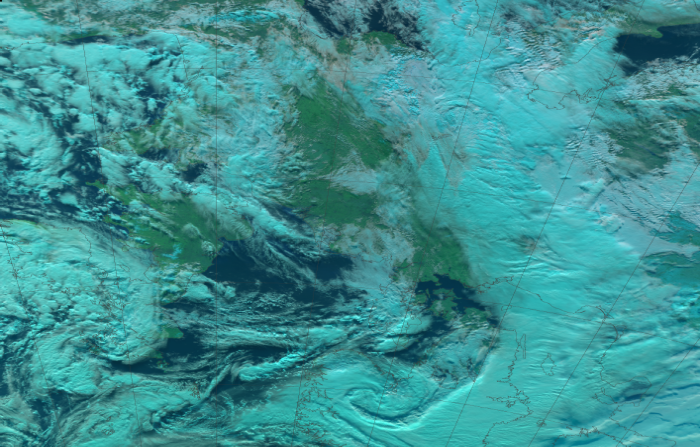 Objectives
Hi-res cloud products, incl. microphysics
Aerosols
Polar AMVs
Vegetation, snow, fire
Sea/ice/land surface temperature
Support to sounding missions

Implementation
Development of METimage by DLR
Key performances  
20 channels: 0.443 – 13.345 µm
absolute calibration:
5% (short-wave)
0.5 K (long-wave)
radiometric sensitivity: 
	SNR 60 – 500 (short-wave)
	0.05 – 0.2 K (long-wave)
spatial sampling: 500 m 
cross-track scan
Breakthrough

Far more spectral channels than AVHRR for  the benefit of measuring more variables

Higher spatial sampling (500 m):
more complete coverage through greater likelihood to measure surface variables in partly cloud conditions

Better radiometric resolution for more accurate quantification of many variables
Microwave sounding: MWS
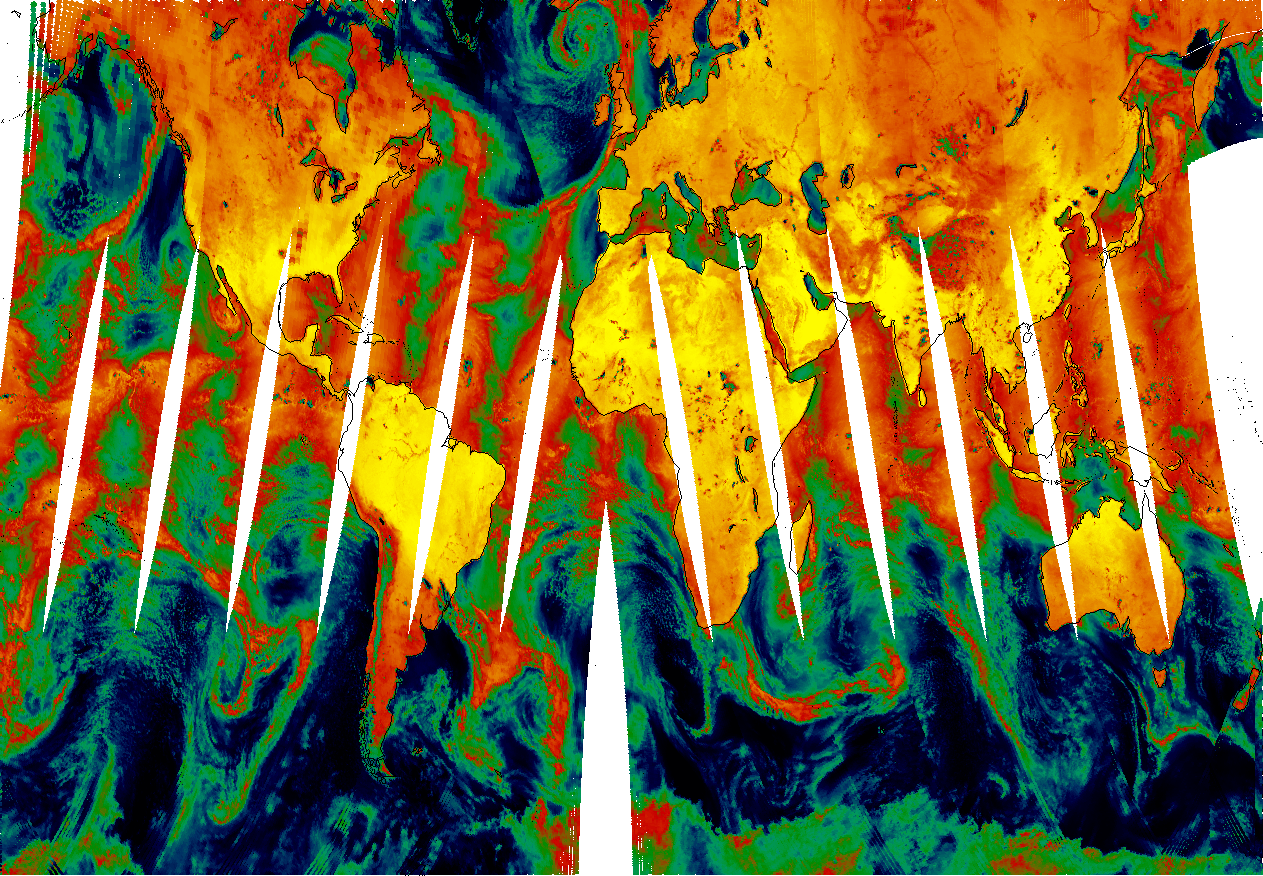 Objectives
Temperature/humidity profiles in clear and cloudy air
Cloud liquid water total column
Imagery: precipitation


Implementation
ESA development

Key performances  
24 channels: 23.8 – 229 GHz
absolute calibration: 0.5 K
radiometric noise: 0.2 – 1.6 K
footprint size: 17 – 40 km
cross-track scan
Breakthrough

Addition of a quasi-window channel at 229 GHz (recommended by ITSC-11)

Cirrus cloud information giving a better humidity retrieval performance 

Addition of sounding channels
+ 2 channels at 53-54 GHz
+ 2 channels at 183.31 GHz

More information on temperature and water vapour profiles
Scatterometry: SCA
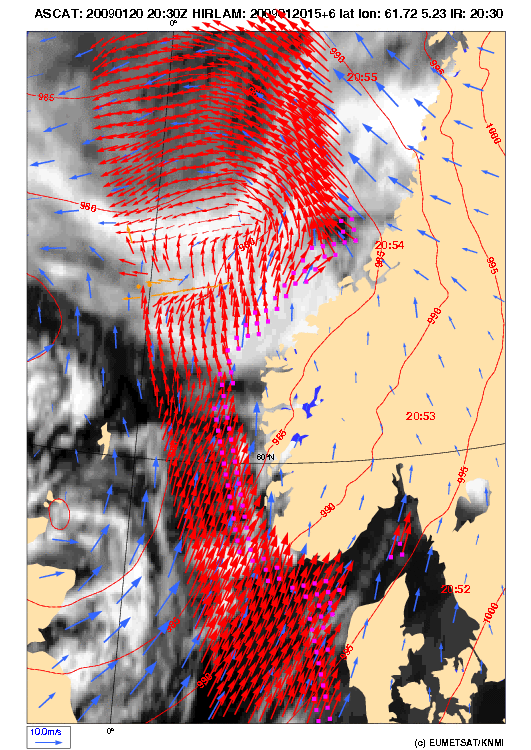 Objectives
ocean surface wind vectors
soil moisture
snow equivalent water
sea-ice type

Implementation
ESA development


Key performances  
C-band carrier frequency
VV + VH polarisation 
measurement range: 4 – 40 m/s
Radiometric resolution: 3%
spatial resolution: 25 km
dual swath: 550 km each
Breakthrough

Increase of spatial resolution to 25 km 
Better approach of coast lines

Increase of swath width to >1100 km
 Enhanced coverage

Addition of VH polarisation 
Covers higher wind speeds without saturation, will benefit observation of tropical and extra-tropical storms
Radio occultation sounding: RO
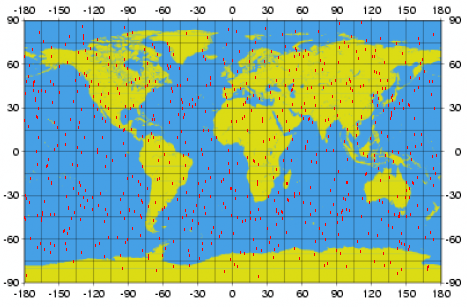 Objectives

Refractivity profiles at high vert. resolution 
Temperature / humidity profiles
PBL top and tropopause height
Ionospheric electron content


Implementation
ESA development

Key performances  
tracking of GPS and Galileo satellites
	optional: GLONASS and COMPASS
RO on two satellites: > 2600 occultations per day
bending angle accuracy: 0.5 µrad or 0.2%
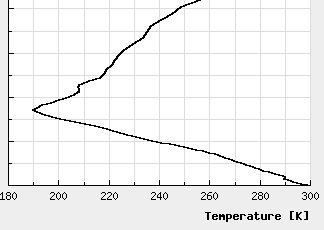 Breakthrough

Tracking of GPS and Galileo satellites to double the number of occultation measurements, optionally also GLONASS and Beidou

Equipment of both Metop-SG satellites with RO
Microwave imaging: MWI
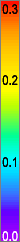 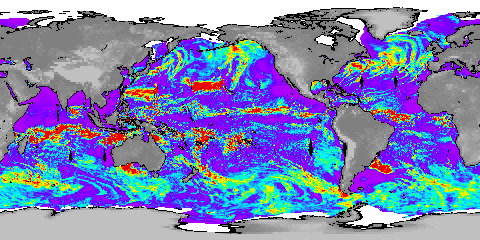 Objectives of a new mission
precipitation and cloud  products
water vapour profiles and imagery
sea-ice, snow, sea surface wind

Implementation
ESA development

Key performances  
18 channels: 18.7 – 183 GHz
dual polarisation (V, H) up to 89 GHz
V polarisation at higher frequencies
radiometric accuracy: 1 K
radiometric sensitivity: 0.6 – 1.2 K
Footprint size: 10 – 50 km
spatial sampling: 7 km
conical scan
RSS (2011)
mm
Cloud Liquid Column
Breakthrough: 18 channels

Continuity of key microwave imager channels for weather forecast

Inclusion of dedicated sounding channels (118.75 GHz)
Enhanced precipitation measurements through inclusion of dedicated sounding channels
Extended suite of 183.31 GHz channels 
water-vapour and cloud profiling
Ice cloud imaging: ICI
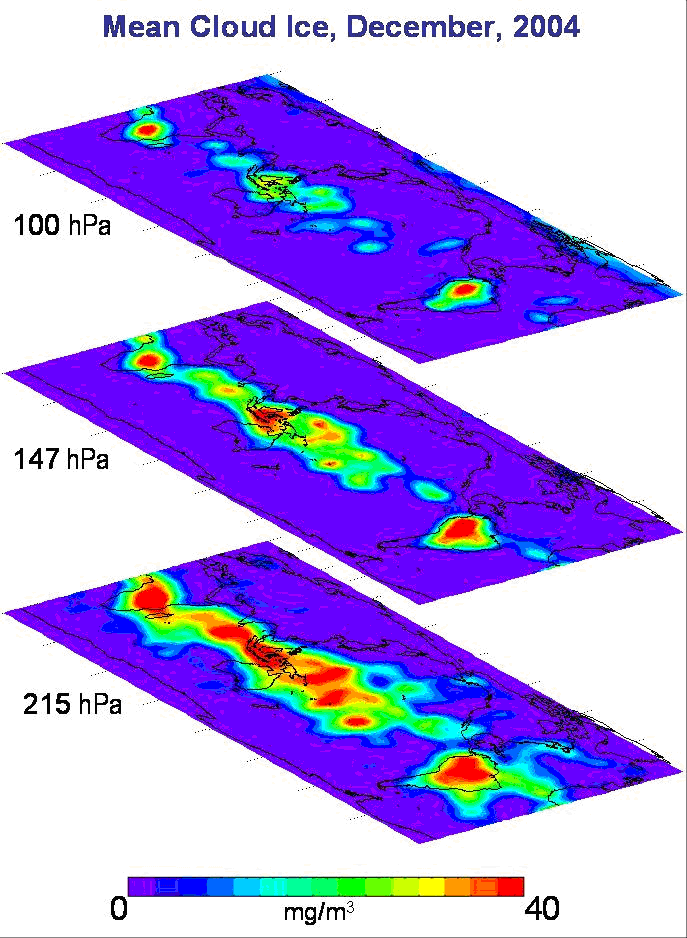 Objectives of a new mission
Cloud  products, in particular ice clouds
Snowfall detection and quantification
Water-vapour profiles and imagery

Implementation
ESA development

Key performances  
11 channels: 183 – 664 GHz
single polarisation (V) for all channels
dual polarisation (V, H) at 243 and 664 GHz
radiometric accuracy: 1 – 1.5 K
radiometric sensitivity: 0.6 – 1.9 K
Footprint size: 15-16 km
spatial sampling: 7.5 km
conical scan
NASA: Aura/MLS
Breakthrough: 11 channels

Establishes operational ice-cloud imaging mission 


Support of weather forecast, hydrology, and climate monitoring
Multi-viewing Multi-channel
     Multi-polarisation Imaging: 3MI
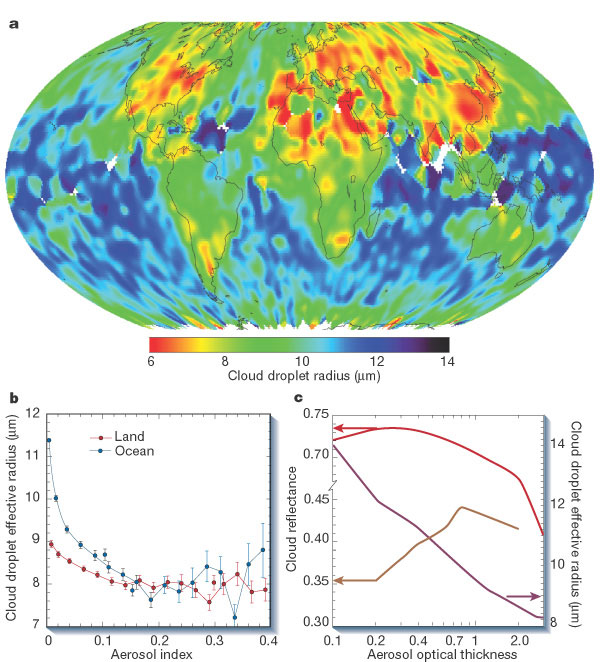 Objectives of a new mission
Aerosol – optical thickness, particle size, type, height, absorption
Volcanic Ash
Cloud phase, height, optical depth
Surface albedo

Implementation
ESA development

Key performances  
12 channels: 0.41 – 2.13 µm
3 polarisations: 0°, 60°, -60°
up to 14 views
radiometric bias: 3%
SNR: 200
spatial sampling: 4 km
push-broom scan (2200 km swath)
Kaufman et al. (2002)
Breakthrough:

Enhanced spatial sampling (4 km)
Improves separation of cloudy areas 

12 spectral channels (9 polarised), extending into the UV and SWIR
Better aerosol characterisation

Higher angular resolution (14 views)
Better phase function characterisation
Nadir-viewing UVNS sounding: Sentinel-5
Nadir viewing UV/VIS/NIR/SWIR sounding
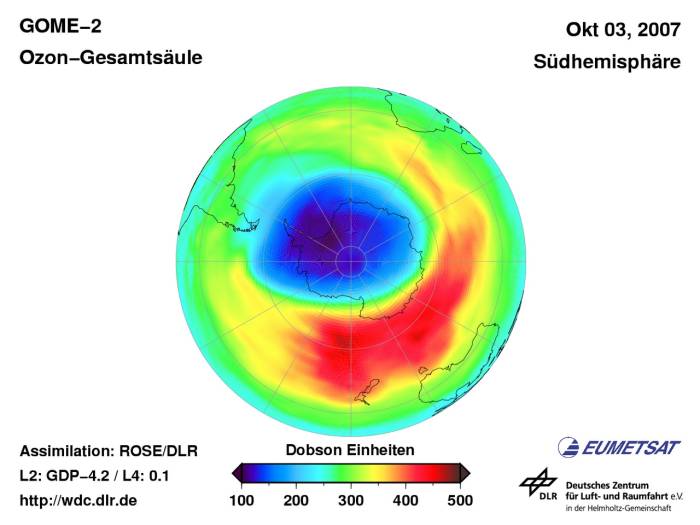 Objectives
Ozone profile and column
Columns of CO2,SO2, NO2, H2O, CO, CH4 
Aerosol optical depth
Columns of BrO, HCHO, OCHCHO
Volcanic Plumes

Implementation	
Copernicus Sentinel-5 to be embarked on Metop-SG
ESA development 

Key performances  
spectral range: 0.27 – 2.385 µm
spectral resolution: 0.25 – 1 nm
radiometric calibration: 1 – 2%
SNR: 120 - 1500
spatial sampling: 7 km
Cross-track scan
XXXX
X
Breakthrough

Drastically increased spatial sampling (7 km)
for the benefit of air quality monitoring
Extended spectral range into the near and shortwave infrared regions
to measure aerosols as well as methane and carbon monoxide in the PBL
Synergy of observation missions
Observation missions are
highly complementary
Co-registration of measurements will allow to optimise the information extraction
Synergy to be considered in payload distribution of a dual satellite configuration
Essential co-registrations
IASI-NG – METimage – Sentinel-5 
MWI - ICI

Desired co-registrations
IASI-NG – MWS
METimage – 3MI
IASI-NG – Sentinel-5 – 3MI
MWI – SCA
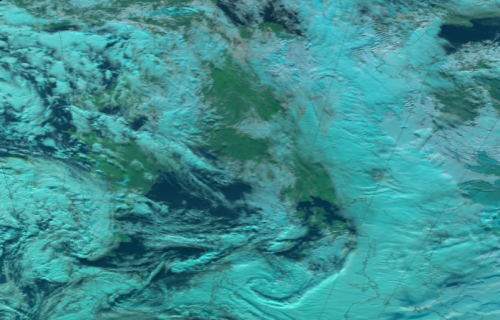 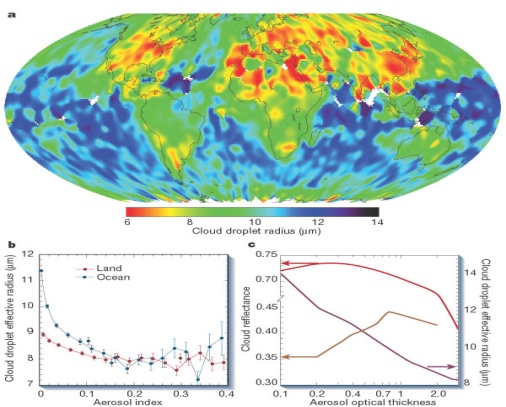 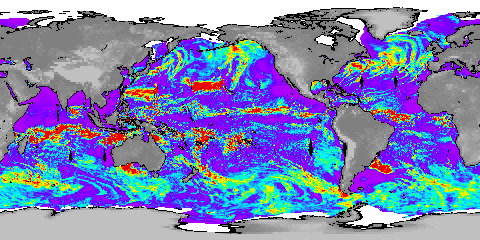 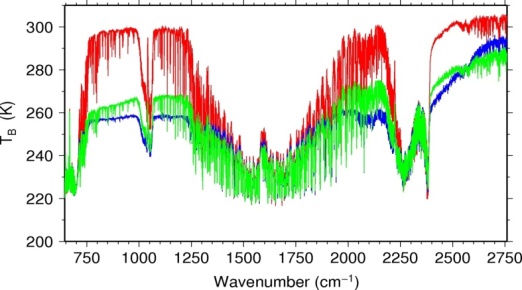 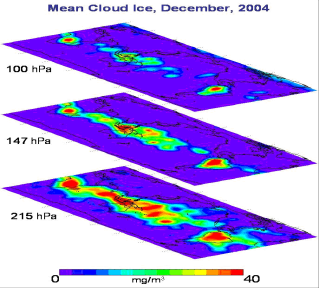 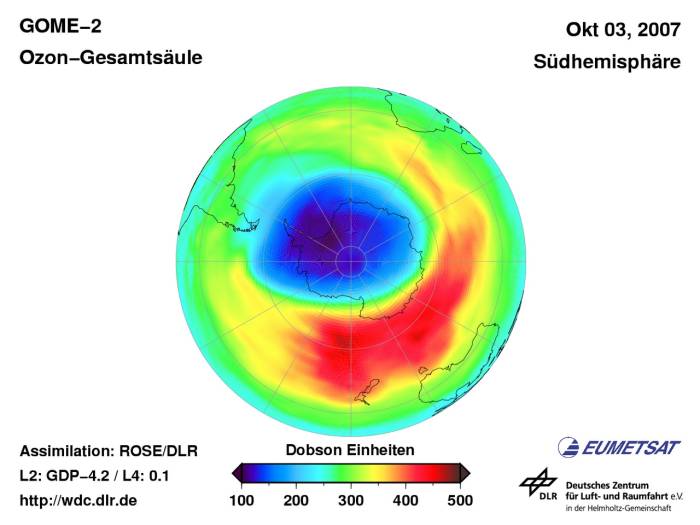 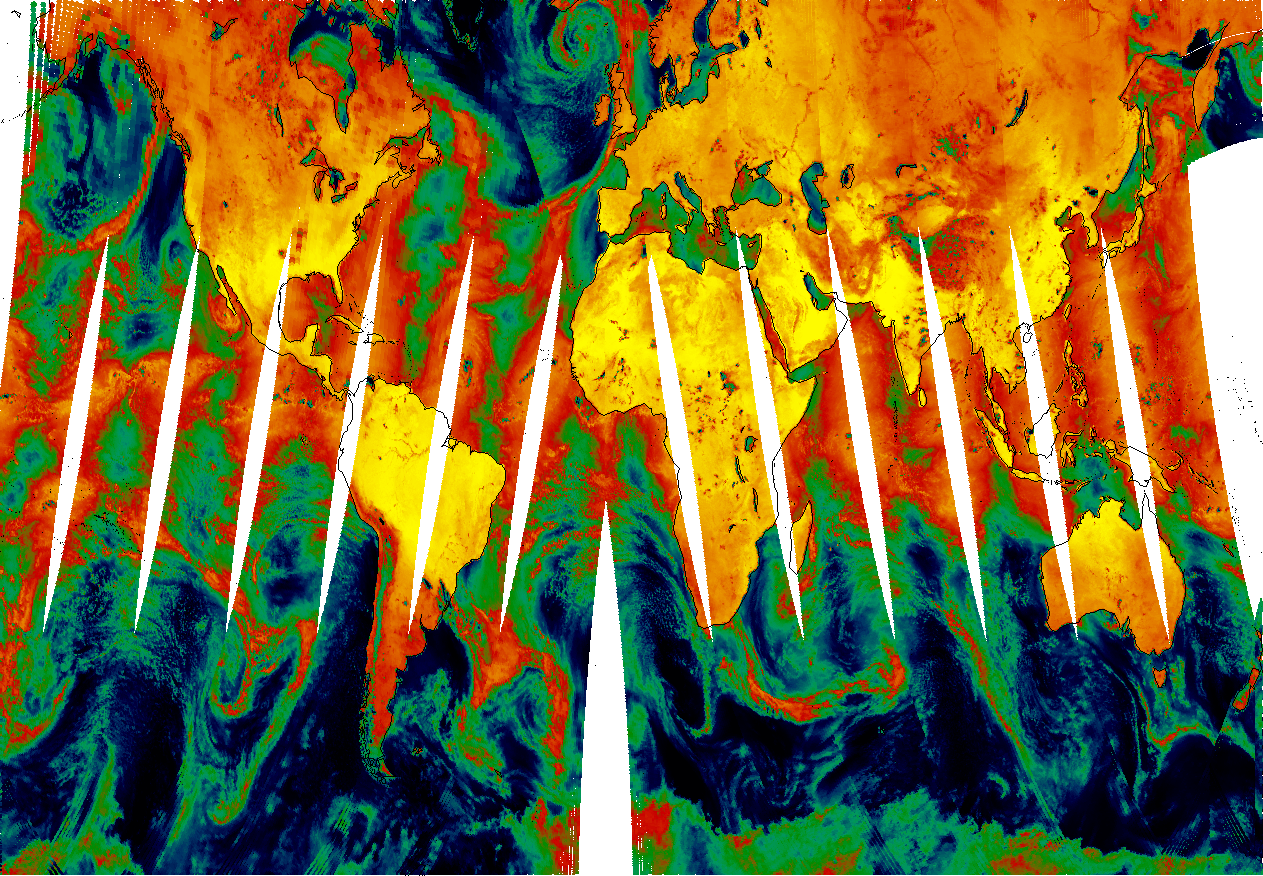 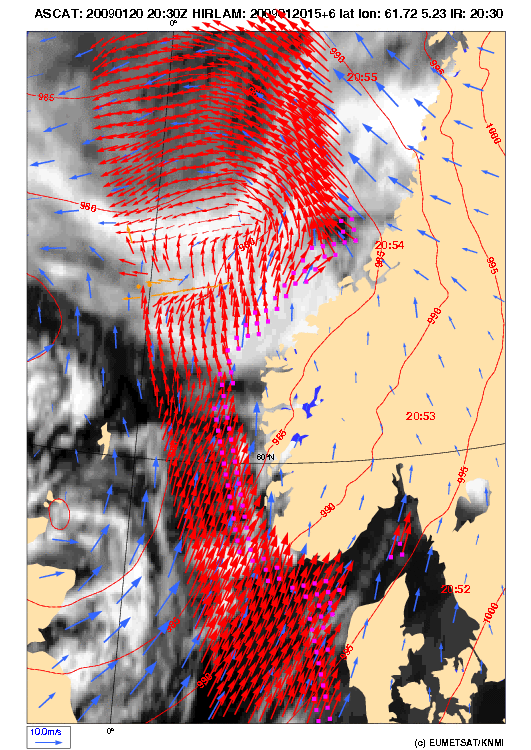 EUMETSAT future satellites
YEAR...
03
04
05
06
07
08
09
10
11
12
13
14
15
16
17
18
19
20
21
22
23
24
25
26
27
28
29
30
31
32
33
34
35
36
37
38
39
40
METEOSAT FIRST GENERATION
METEOSAT-7
METEOSAT SECOND GENERATION
METEOSAT-8
METEOSAT-9
MSG-3/METEOSAT-10
MSG-4/METEOSAT-11*
METEOSAT THIRD GENERATION
MTG-I-1
MTG-S-1
MTG-I-2
MTG-I-3
MTG-S-2
MTG-I-4
EUMETSAT POLAR SYSTEM (EPS)
METOP-A
METOP-B
METOP-C
EPS-SECOND GENERATION (EPS-SG)
METOP-SG SOUNDING & IMAGERY SATELLITES
METOP-SG MICROWAVE SATELLITES
JASON
JASON-2
JASON-3
JASON CONTINUITY OF SERVICES (JASON-CS)
COPERNICUS
SENTINEL-3
SENTINEL-4 ON MTG-S
SENTINEL-5 ON EPS-SG